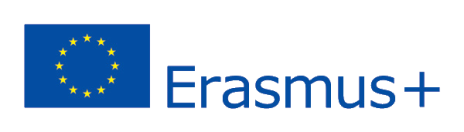 2018-3-HR01-KA205-060151
1. Αγροτουρισμός - Εισαγωγή και Δομή Μαθήματος
Αγροτουρισμός
Αγροτουρισμοσ
Είδος τουρισμού στον οποίο οι τουρίστες συμμετέχουν σε δραστηριότητες που διεξάγονται σε αγροκτήματα και χωριά, Παραδείγματα δραστηριοτήτων μπορούν να είναι η φροντίδα ζώων και φυτών, το μαγείρεμα και η καθαριότητα του χώρου, χειροτεχνίες και ψυχαγωγία.
Αυτή η μορφή τουρισμού προάγει την ανάπτυξη του αγροτικού χώρου σημαντικά, προσδίδοντας θετικά αποτελέσματα από οικονομικής, περιβαλλοντικής, δημογραφικής και κοινωνικής πλευράς.
ΑΓΡΟΤΟΥΡΙΣΜΟΣ
Ποιες οι ομοιότητες και ποιες οι διαφορές του αγροτουρισμού συγκριτικά με άλλες μορφές του τουρισμού;
Ορισμοί και Είδη Αγροτουρισμού
Περιγραφη μαθηματοσ
Σκοπός αυτού του μαθήματος είναι να προβάλει την υφιστάμενη γνώση της οικολογικής πολυπλοκότητας του αγροτουρισμού, από την οποία καθορίζονται οι αρχές της αγροτουριστικής συμπεριφοράς και δραστηριοτήτων, στοχεύοντας σε μια μακροπρόθεσμη αειφόρο αγροτική ανάπτυξη.
Μαθησιακα αποτελεσματα
Επεξήγηση των εννοιών αγρο-οικολογικά στοιχεία, φυσική κληρονομιά (συμπεριλαμβανομένου της βιοποικιλότητας ντόπιων φυτών και ζώων), βασικά αγροσυστήματα και οικότοποι.
Ανάπτυξη της επίγνωση όσον αφορά στην αειφόρο φυσική αγροτική κληρονομιά ως προϋπόθεση της ολιστικής αγροτουριστικής αξίας, μελέτης και μοναδικής εμπειρίας.
Προβολή της ικανότητας εντοπισμού βασικών αγρο-οικολογικών και αγροτουριστικών προβλημάτων στο συγκεκριμένο πεδίο, τα οποία επηρεάζουν τη βιωσιμότητα των φυσικών αγροτικών αξιοθέατων.
Αξιολόγηση και κριτική σύμφωνα με τα υψηλότερα περιβαλλοντικά πρότυπα, αναφερόμενοι σε μια ολοκληρωμένη προσέγγιση για το εν λόγω ζήτημα.
Δημιουργία και διάχυση των γνώσεων με θέμα τη σχέση αγρο-οικολογίας και αγροτουρισμού, καθώς και με την εφαρμογή της σε μελλοντικές εργασίες, όπως για παράδειγμα την ικανότητα μελλοντικών εργαζομένων να ερμηνεύουν με επιτυχία τις σύγχρονες οικολογικές τάσεις / επιτεύγματα, καθώς και τον βιολογικό, πολιτιστικό και οικολογικό πλούτο.
Απόκτηση ικανοτήτων, γνώσεων και δεξιοτήτων, ικανοποιώντας τις ανάγκες του σύγχρονου επιλεκτικού / βιώσιμου αγροτουρισμού και προστατεύοντας και διατηρώντας πολιτιστικούς, υλικούς και βιολογικούς θησαυρούς.